Learning Objective:
To add fractions
Adding fractions that have the same denominator is quite simple.
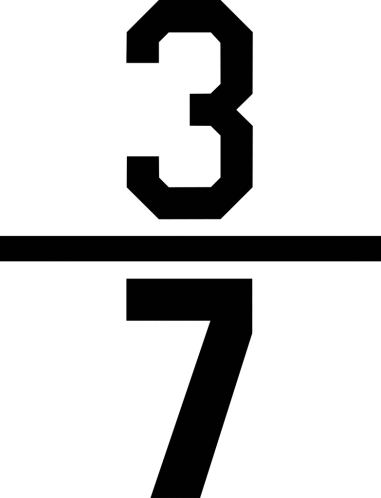 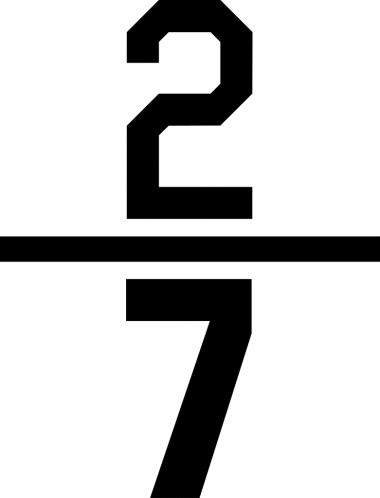 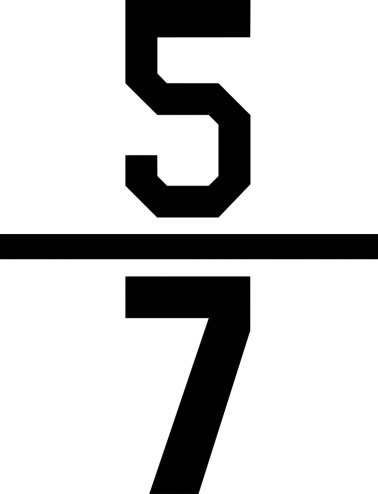 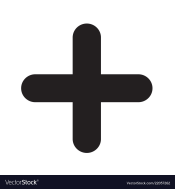 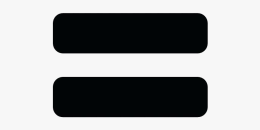 When the denominators are different it is a little trickier.













You have to find a fraction that they both can go in to.  Which times table would 3 and 5 both have in their times tables?
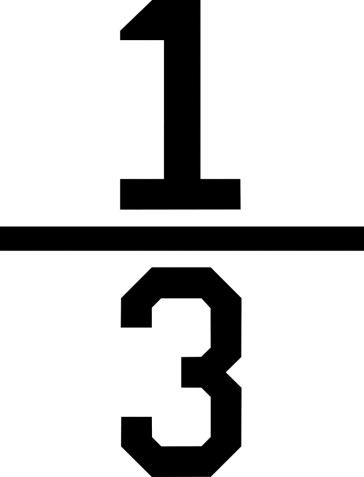 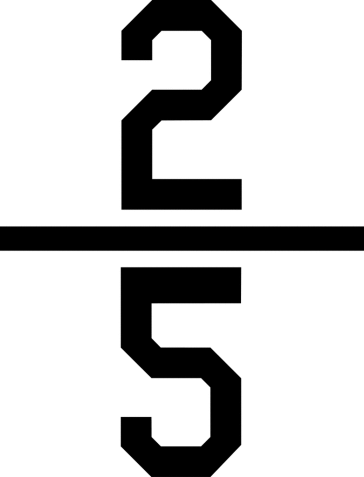 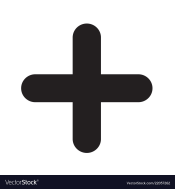 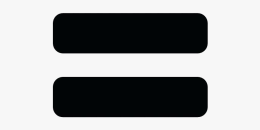 I hope you said 15











So the denominator becomes 15 for both fractions.

  ?                            ?                    ?
15                           15                  15
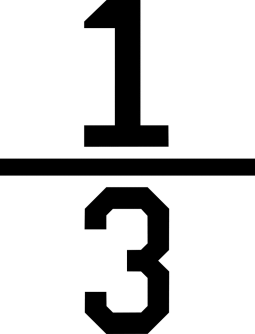 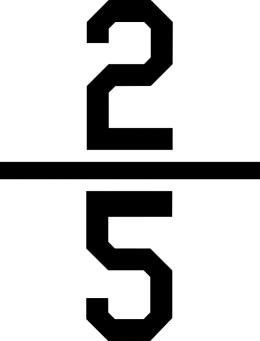 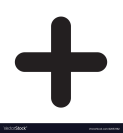 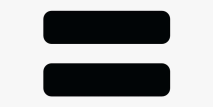 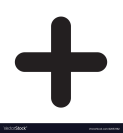 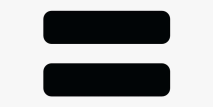 Now you have to say ‘What did I times 3 by to get to 15?’ Answer = x 5 so you must do that to the numerator on the 1/3 fraction







  5                            ?                    ?
15                           15                  15

Then you must ask ‘What did I do to the 5 to get 15?’ Answer = x 3 so you must do that to the numerator on the 2/5 fraction

   5                            6                    11
15                           15                  15
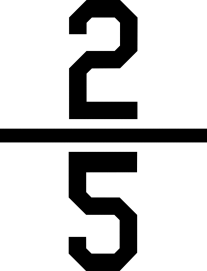 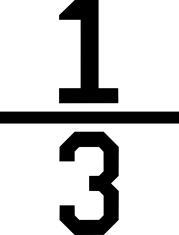 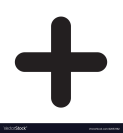 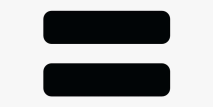 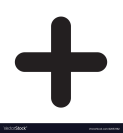 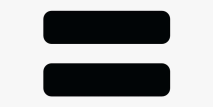 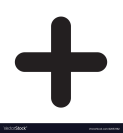 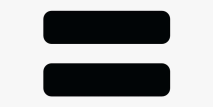 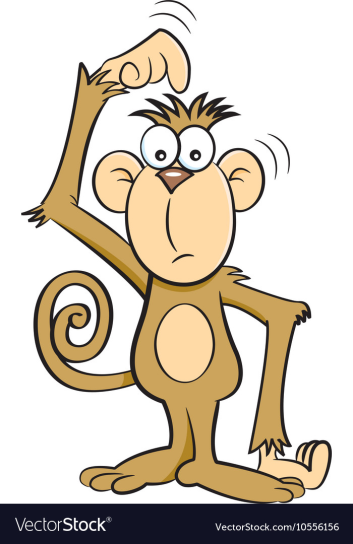 Quite tricky isn’t it?



Let’s have another try
Which times table is in both denominators?
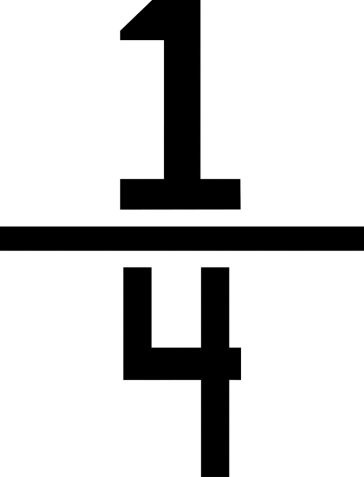 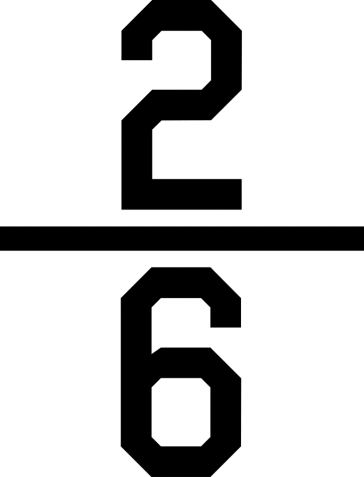 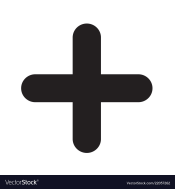 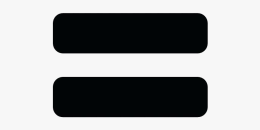 You should have the answer 12








      ?                 ?                   ?
         12                          12                            12
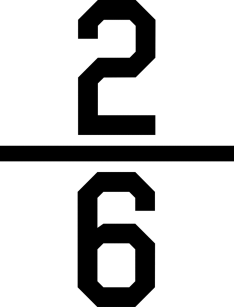 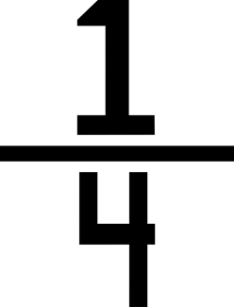 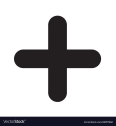 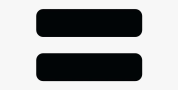 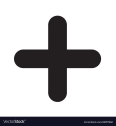 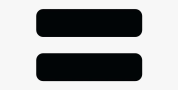 Now you have to ask, ‘What did I do to the 4 to get to 12?’ Answer = x 3 so you must do that to the numerator on that fraction








      3                 ?                   ?
         12              12                12
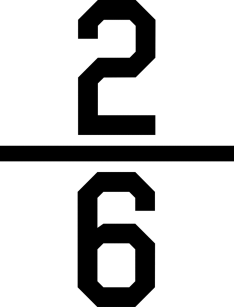 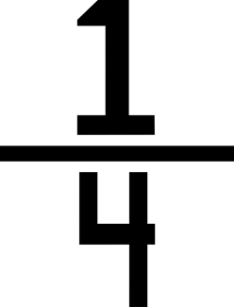 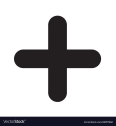 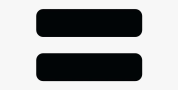 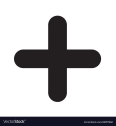 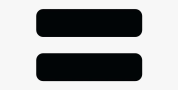 Now you have to ask, ‘What did I do to the 6 to get to 12?’ Answer = x 2 so you must do that to the numerator on that fraction








      3                 4                   7
     12               12                12
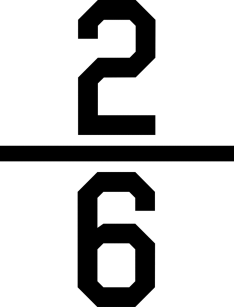 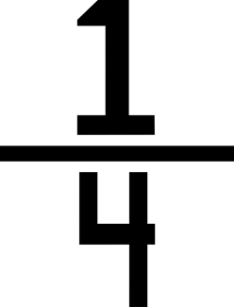 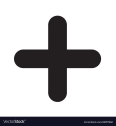 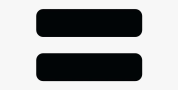 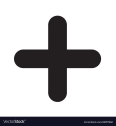 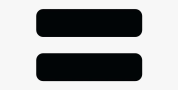 Now you have a try 








 Which times table is in both denominators?
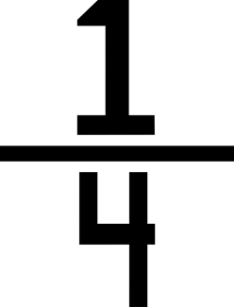 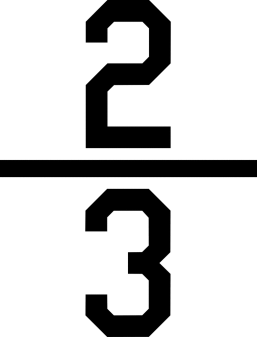 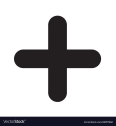 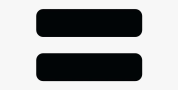 Answer









                       
     8                3                 11
  12              12               12
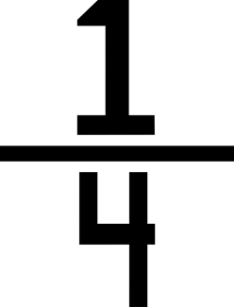 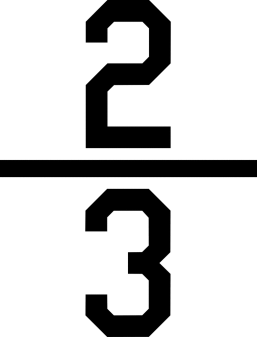 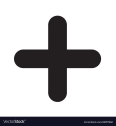 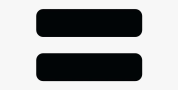 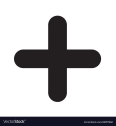 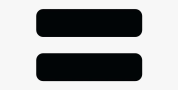 Sometimes you only have to change one of the fractions









      12                   5                17
    18                  18               18
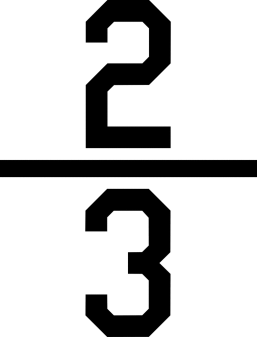 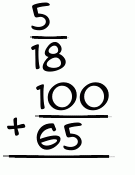 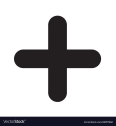 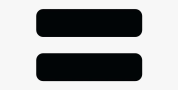 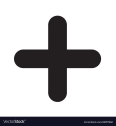 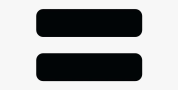 Please have a go at the worksheets which are on home learning.  Just remember to find a common times table for both denominators.  Times table grid below to help you – you can do this! 
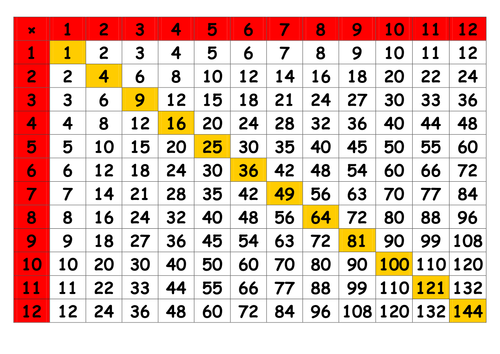